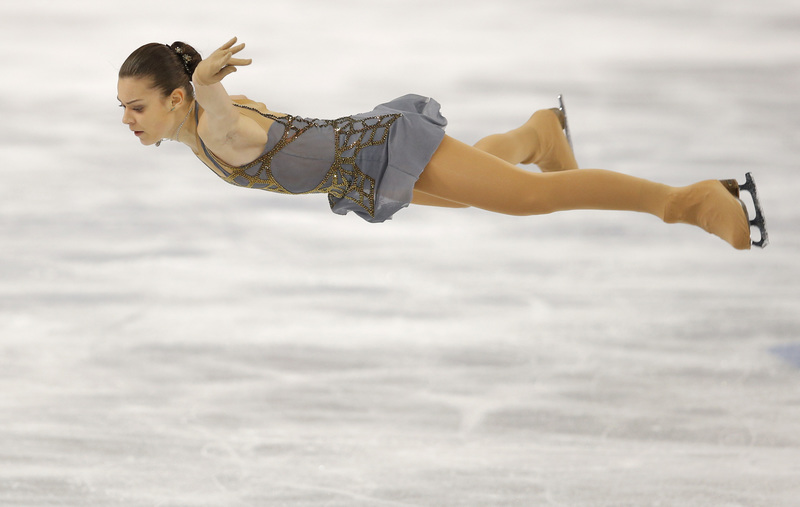 Figure skating
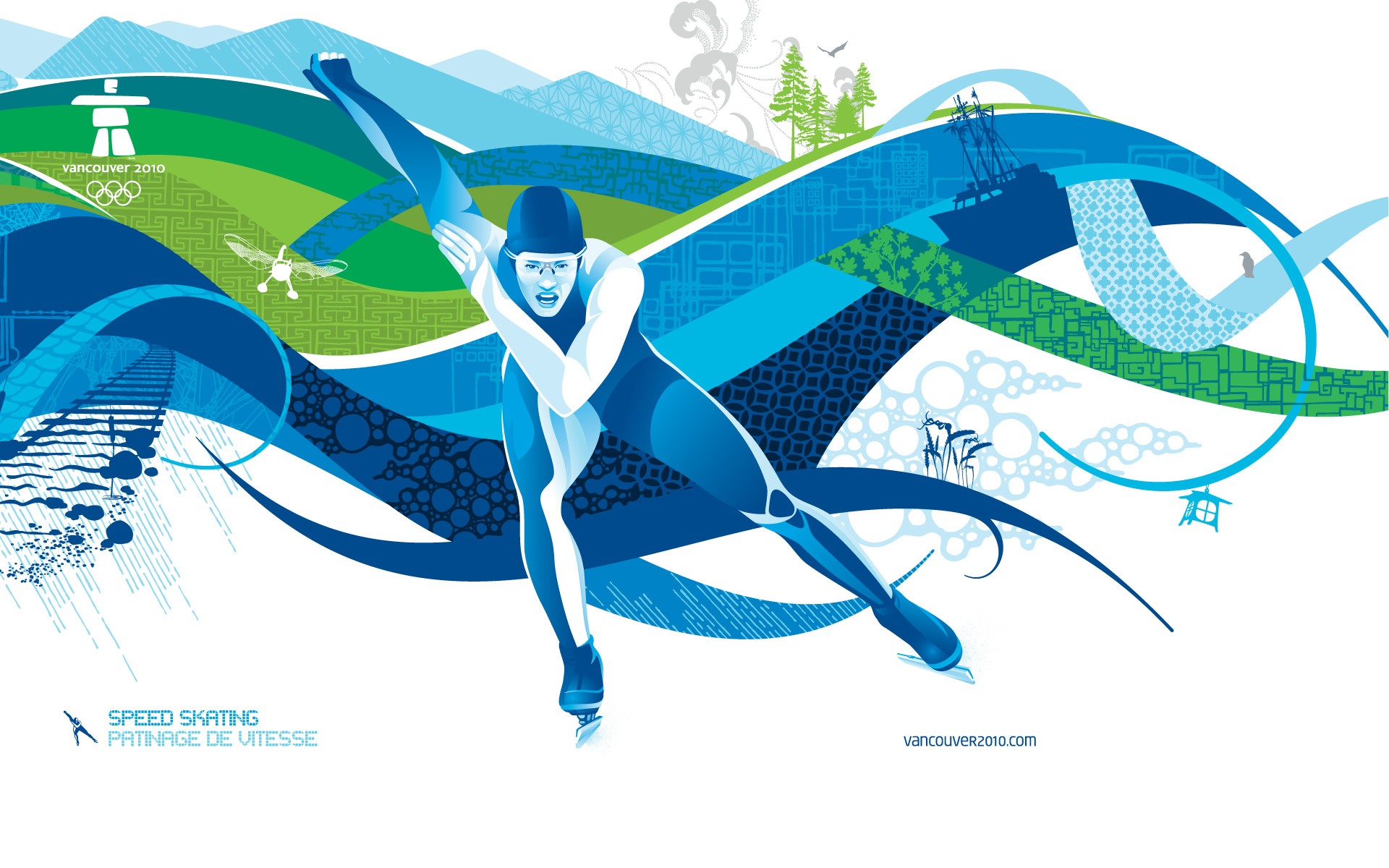 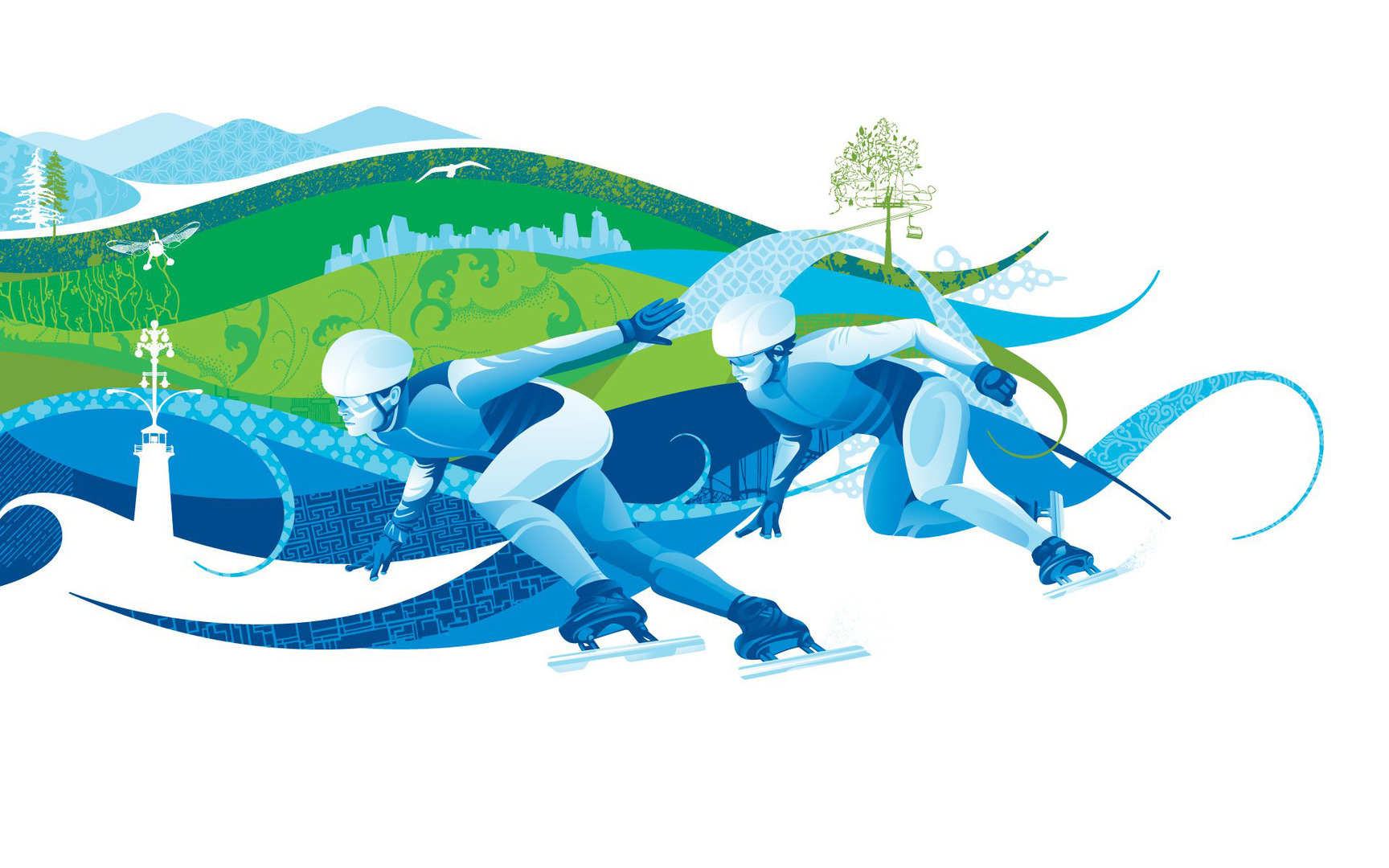 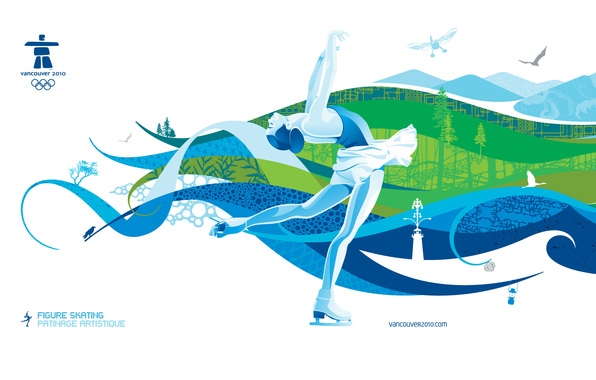 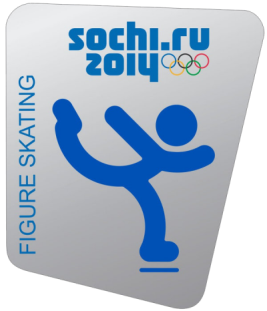 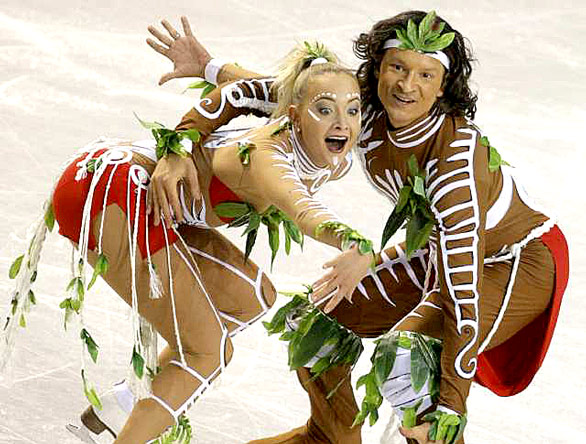 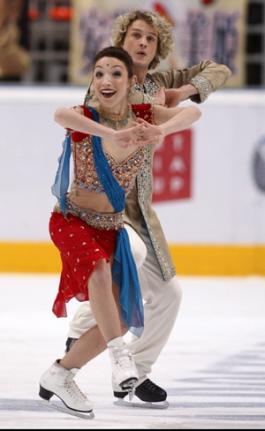 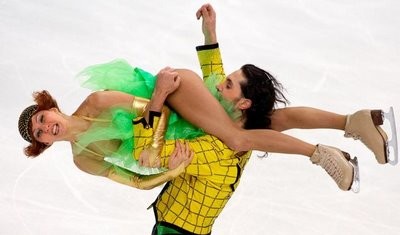 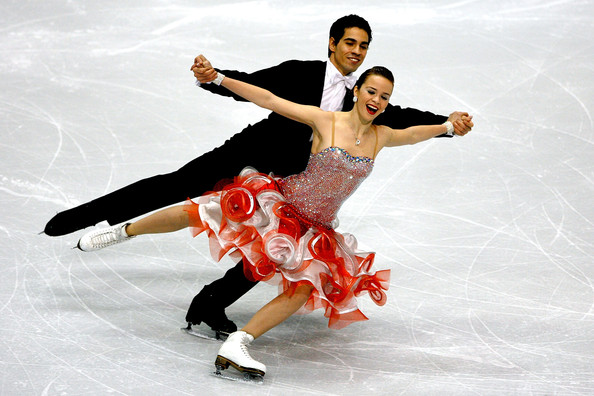 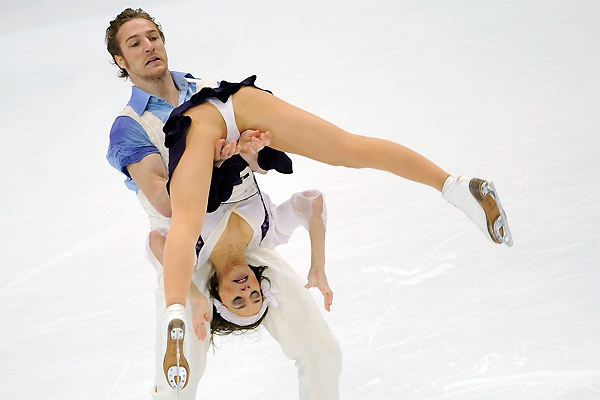 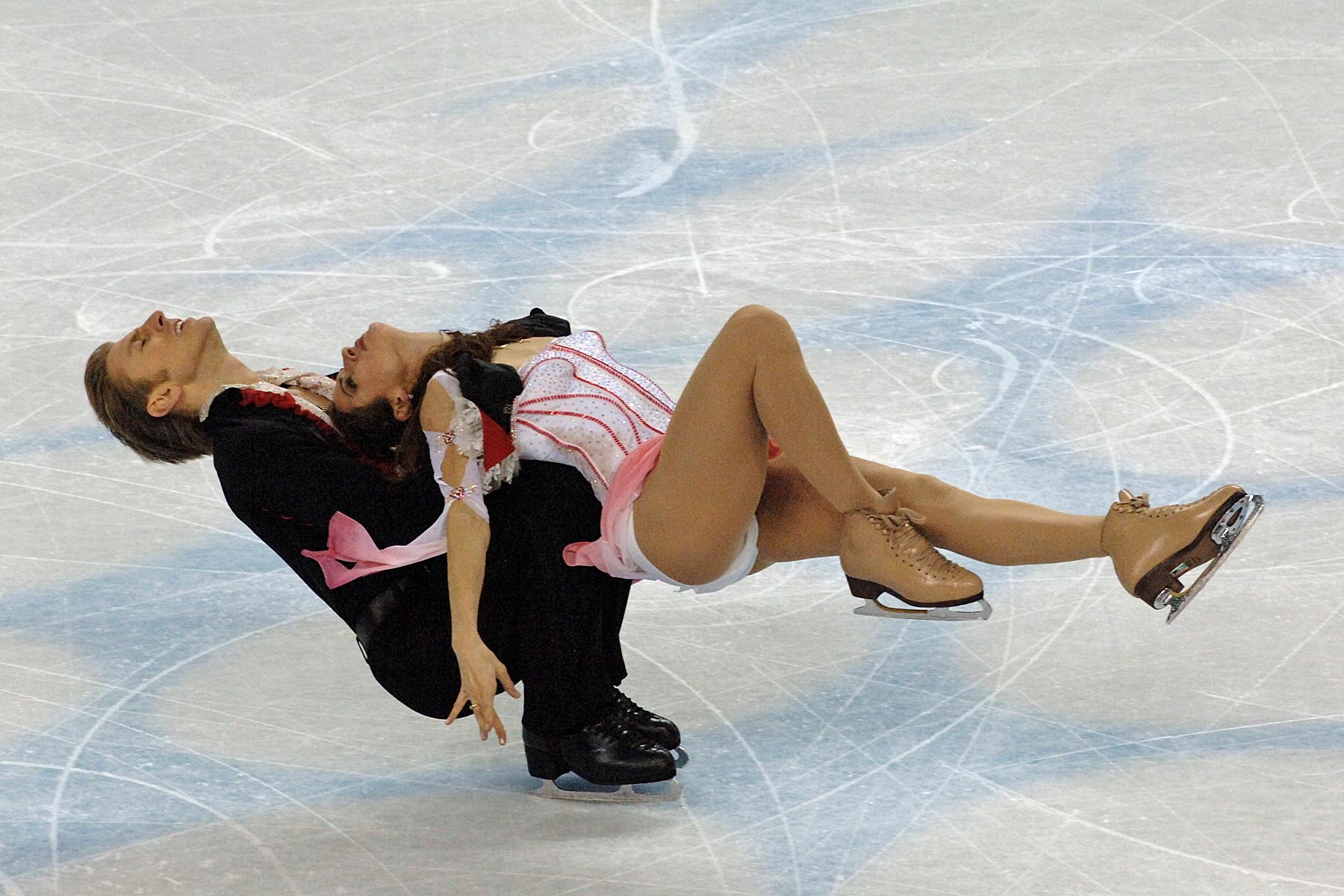 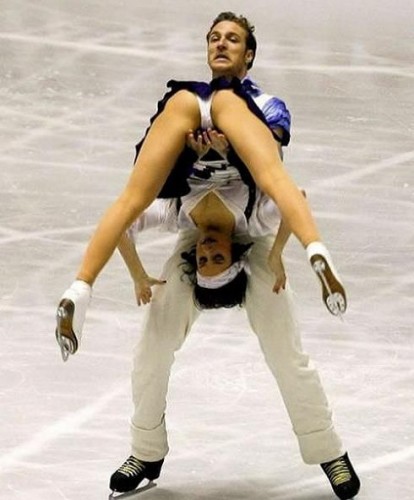 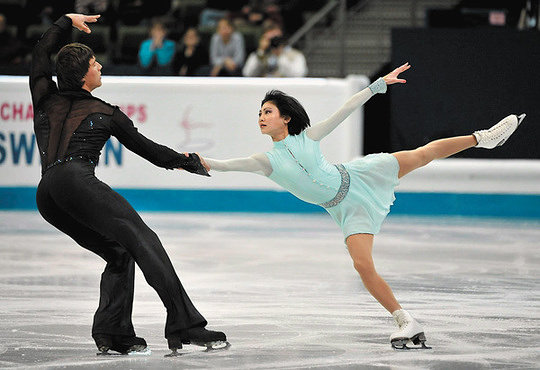 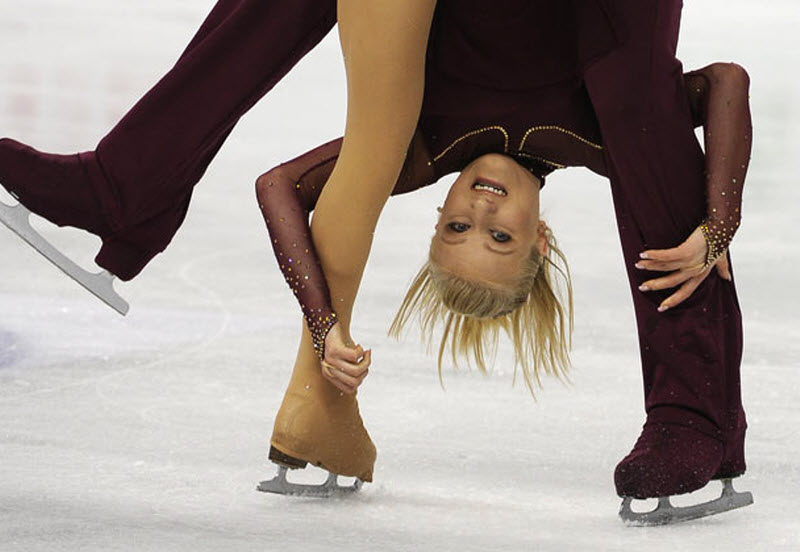 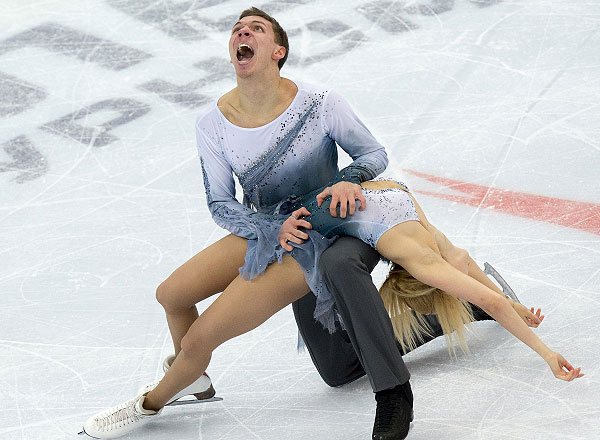 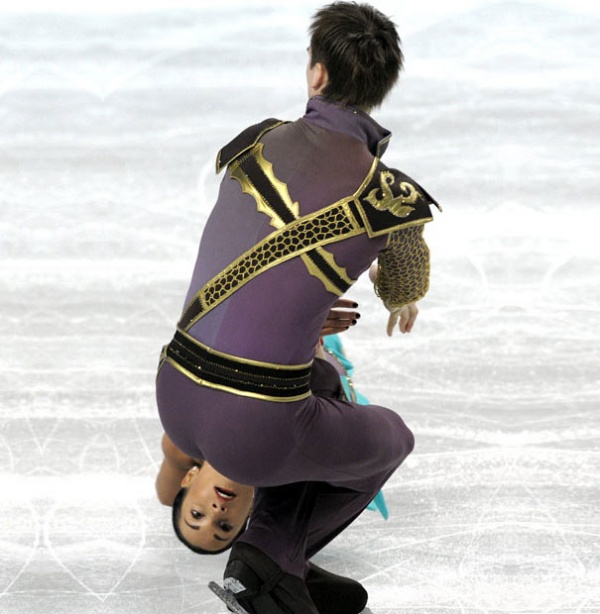 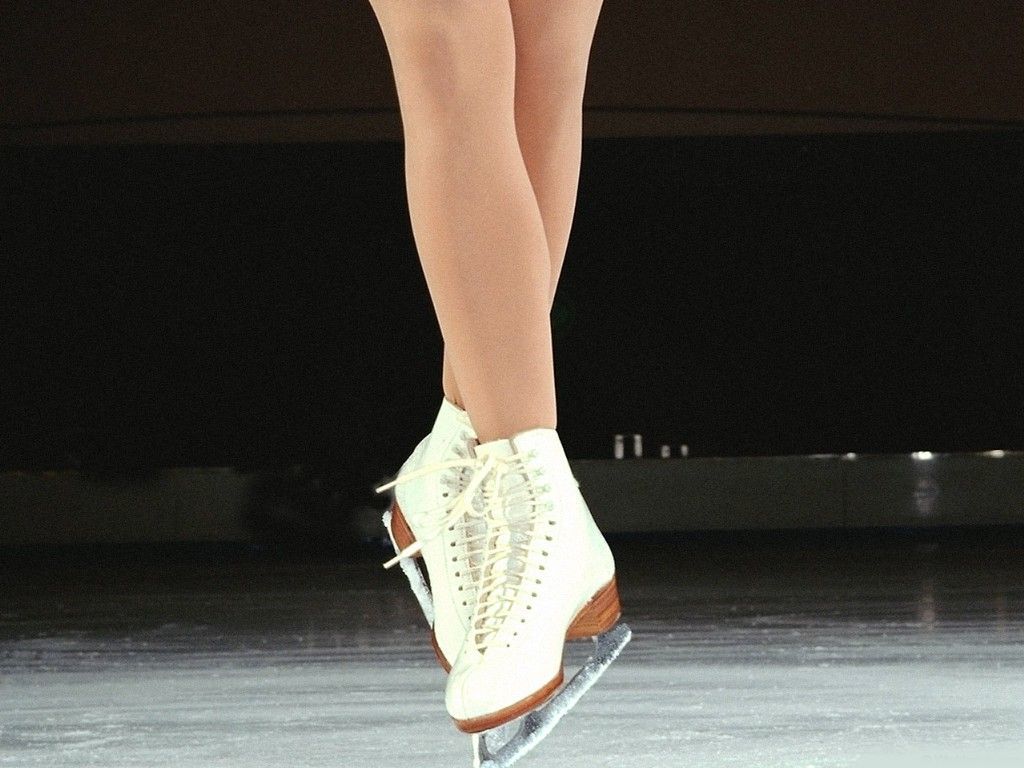 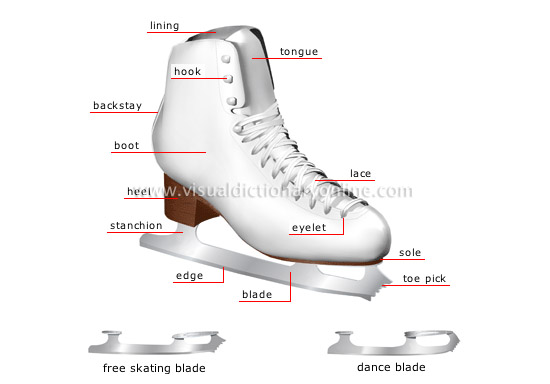 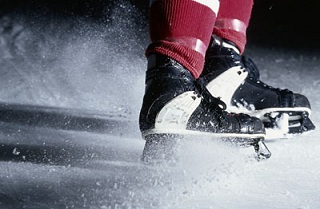 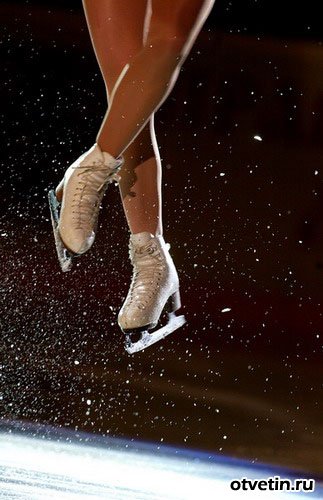 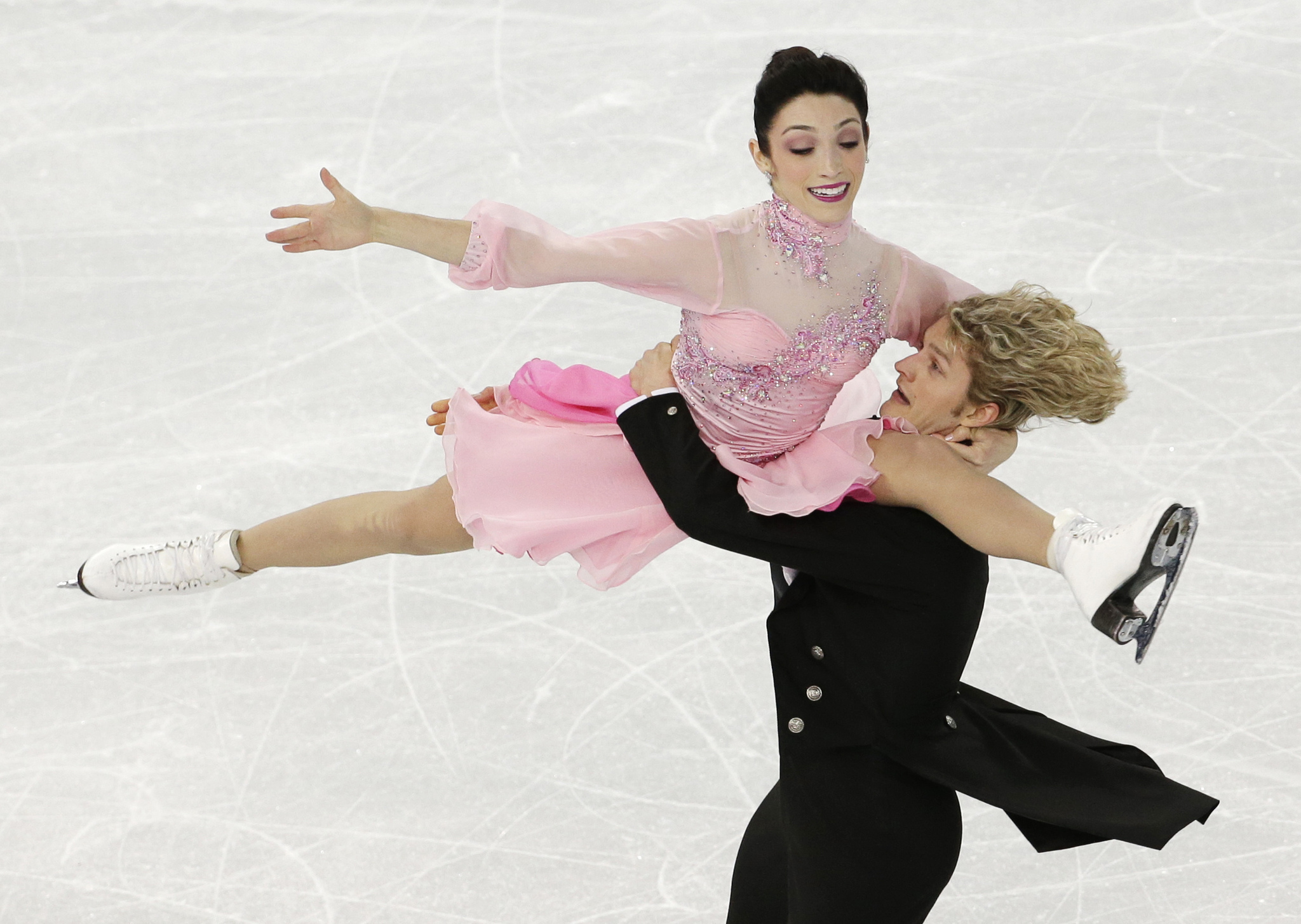 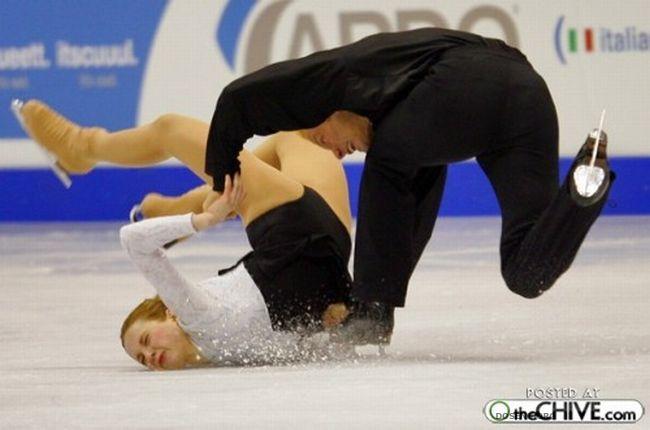 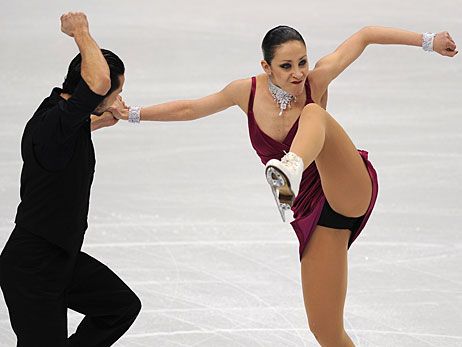 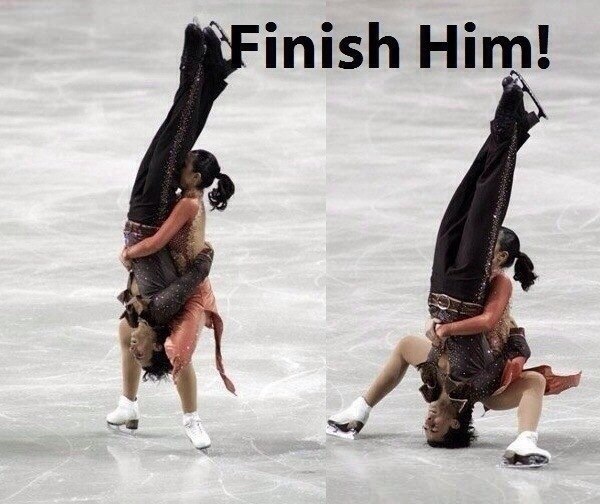 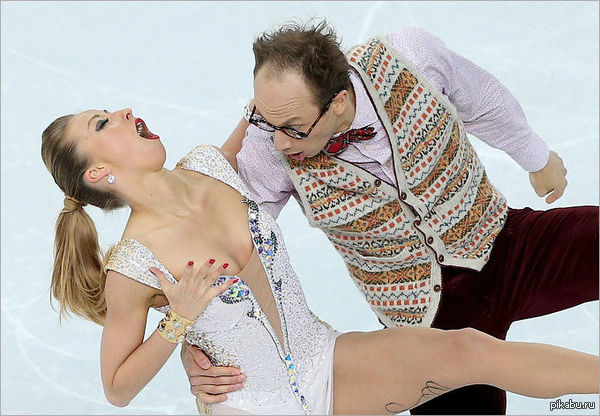 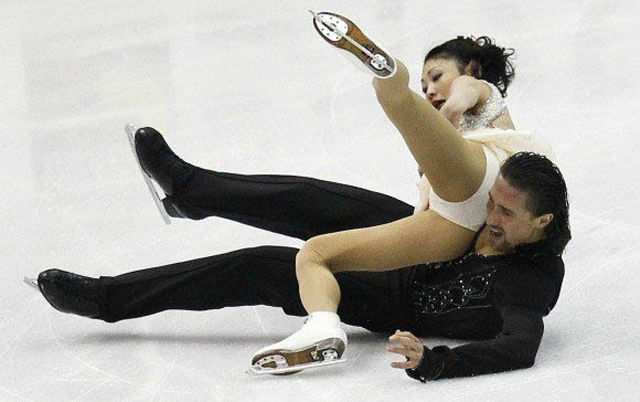 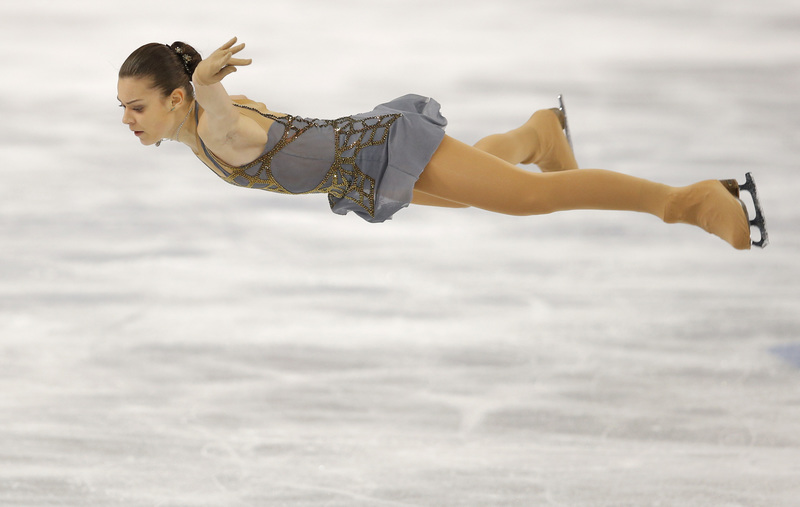 Thank you for attention!